Presentation Topic / Title
Additional text 
If needed
01.
Topic / Title
Text if needed. Lorem ipsum dolor sit amet, consectetuer adipiscing elit sed diam nonummy nibh euismod tincidunt.
Additional text 
If needed
06.
Topic / Title
Text if needed. Lorem ipsum dolor sit amet, consectetuer adipiscing elit sed diam nonummy nibh euismod tincidunt.
Additional text 
if needed
Presentation / 
Title
Text if needed. Lorem ipsum dolor sit amet, consectetuer adipiscing elit sed diam nonummy nibh euismod tincidunt.
Additional text
Logo / Title
Text if needed. Lorem ipsum dolor sit amet, consectetuer adipiscing elit sed diam nonummy nibh euismod tincidunt.
Presentation / 
Title
Text if needed. Lorem ipsum dolor sit amet, consectetuer adipiscing elit sed diam nonummy nibh euismod tincidunt.
Additional text
Additional text
Additional text
Logo / 
Title
Logo / 
Title
Logo / 
Title
Additional text. Lorem ipsum dolor sit amet, consectetuer adipiscing elit, sed diam nonummy nibh euismod tincidunt ut laoreet dolore magna. Duis autem vel eum iriure dolor in hendrerit in vulputate velit esse molestie
Additional text. Lorem ipsum dolor sit amet, consectetuer adipiscing elit, sed diam nonummy
Lorem ipsum dolor sit.
Amet, consectetuer adipiscing elit, sed diam nonummy nibh euismod 
Tincidunt. laoreet dolore magna. Duis autem vel eum iriure dolor in hendrerit.
Lorem ipsum dolor sit.
Amet, consectetuer adipiscing elit, sed diam nonummy nibh euismod 
Tincidunt. laoreet dolore magna. Duis autem vel eum iriure dolor in hendrerit.
Presentation / 
Title
Text if needed. Lorem ipsum dolor sit amet, consectetuer adipiscing elit sed diam nonummy nibh euismod tincidunt.
Presentation / 
Title
Graph / 
Title
Text if needed. Lorem ipsum dolor sit amet, consectetuer adipiscing elit sed diam nonummy nibh euismod tincidunt.
Presentation / 
Title
Text if needed. Lorem ipsum dolor sit amet, consectetuer adipiscing elit sed diam nonummy nibh euismod tincidunt.
Presentation / 
Title
Graph chart title
Graph chart  title
Additional text. Lorem ipsum dolor sit amet, consectetuer adipiscing elit, sed diam nonummy nibh euismod tincidunt.
Text if needed. Lorem ipsum dolor sit amet, consectetuer adipiscing elit sed diam nonummy nibh euismod tincidunt.
Presentation / 
Title
01
02
03
04
Text if needed. Lorem ipsum dolor sit amet, consectetuer adipiscing elit sed diam nonummy nibh euismod tincidunt.
Text if needed. Lorem ipsum dolor sit amet, consectetuer adipiscing elit sed diam nonummy nibh euismod tincidunt.
Text if needed. Lorem ipsum dolor sit amet, consectetuer adipiscing elit sed diam nonummy nibh euismod tincidunt.
Text if needed. Lorem ipsum dolor sit amet, consectetuer adipiscing elit sed diam nonummy nibh euismod tincidunt.
Text if needed. Lorem ipsum dolor sit amet, consectetuer adipiscing elit sed diam nonummy nibh euismod tincidunt.
Presentation / 
Title
4
+56
< 36
Text if needed. Lorem ipsum dolor sit amet, consectetuer adipiscing elit sed diam nonummy nibh euismod tincidunt.
Text if needed. Lorem ipsum dolor sit amet, consectetuer adipiscing elit sed diam nonummy nibh euismod tincidunt.
Text if needed. Lorem ipsum dolor sit amet, consectetuer adipiscing elit sed diam nonummy nibh euismod tincidunt.
7
+30
> 50
Text if needed. Lorem ipsum dolor sit amet, consectetuer adipiscing elit sed diam nonummy nibh euismod tincidunt.
Text if needed. Lorem ipsum dolor sit amet, consectetuer adipiscing elit sed diam nonummy nibh euismod tincidunt.
Text if needed. Lorem ipsum dolor sit amet, consectetuer adipiscing elit sed diam nonummy nibh euismod tincidunt.
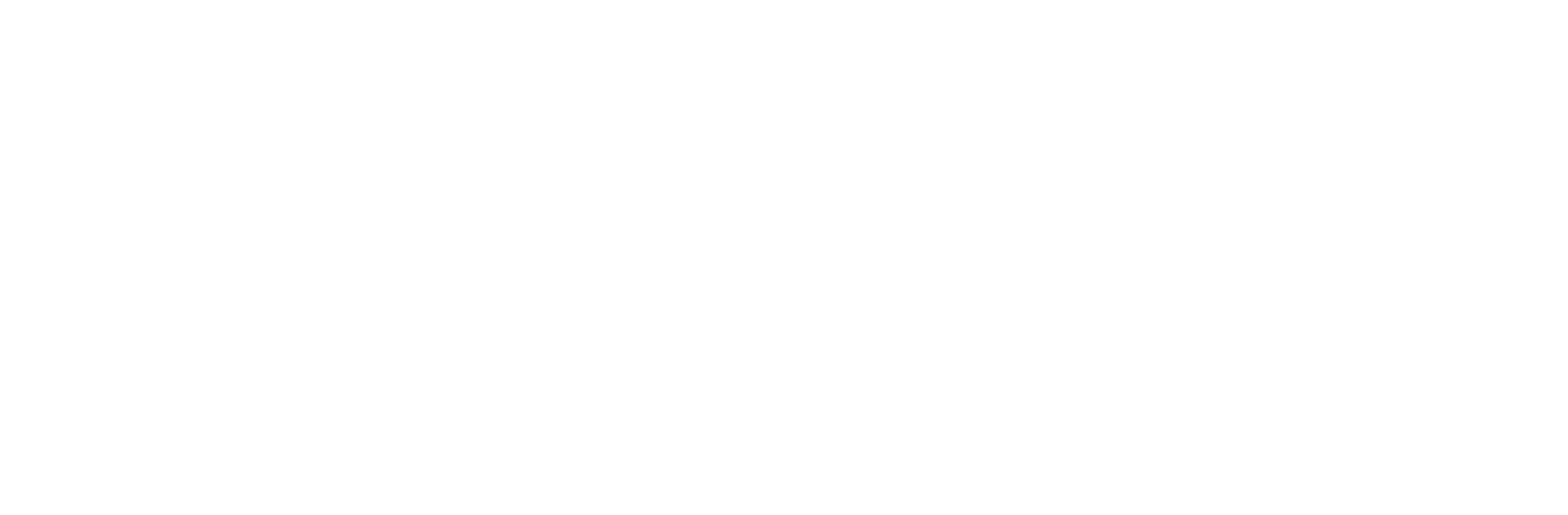 Lorem ipsum dolor sit amet, consectetuer adipiscing elit, sed diam nonummy nibh euismod.
Mykolas Romeris University
Ateities st. 20, Vilnius, LT-08303 Lithuania
www.mruni.eu